“Receitas Sustentáveis, têm Tradição”
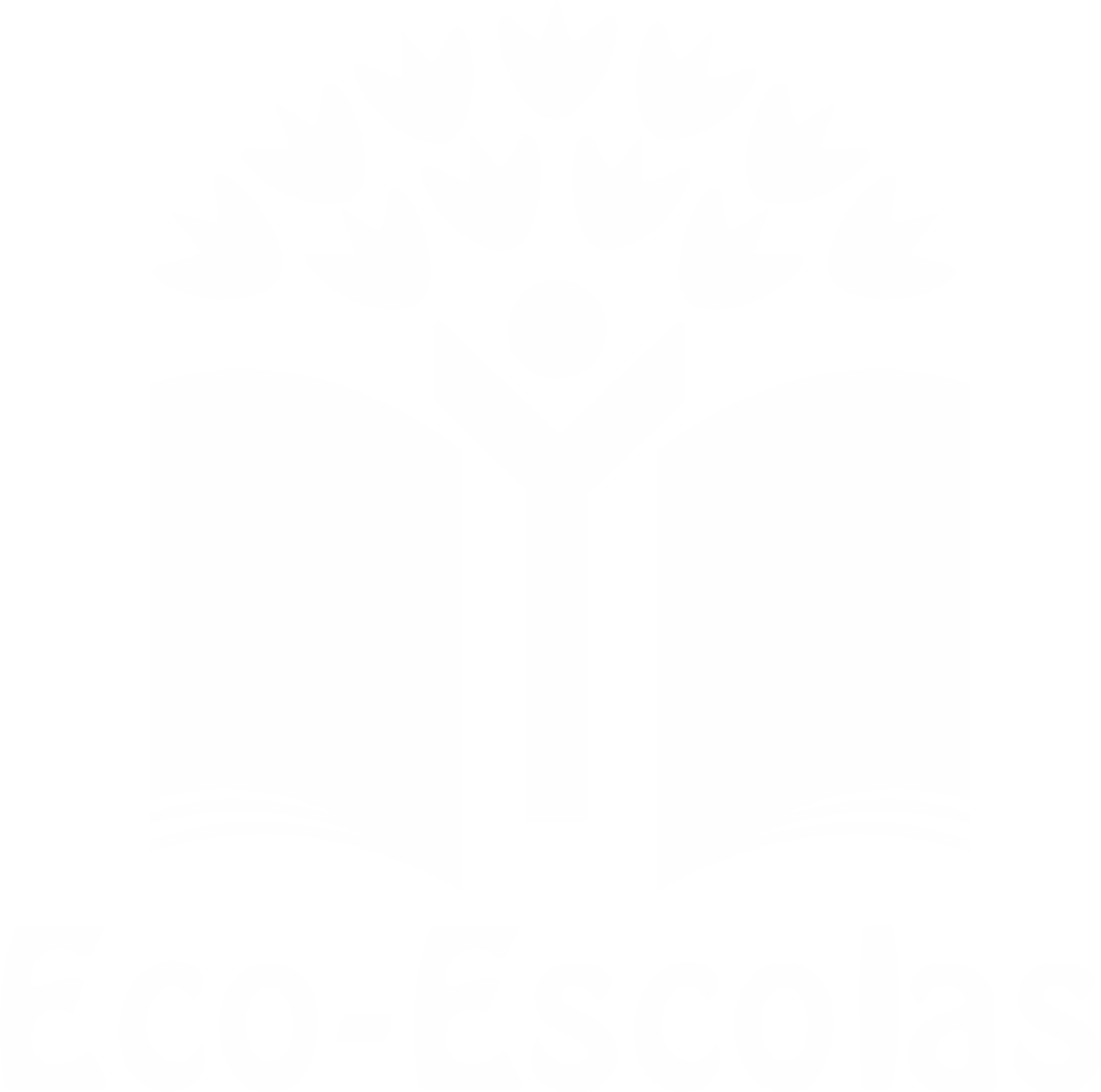 TÍTULO DA RECEITA: Folar da Páscoa
INGREDIENTES:

-   Fermento de padeiro      40 g 
-   Leite meio gordo             150 ml
-   Farinha                              600 g
-   Sal                                      1/2 c. de café            
-   Açúcar                               100g
-   Ovos                                  4 + 1  gema para pincelar
-   Canela em pó                  1 c. chá
-   Erva doce moída             1 c. chá
-   Ovos cozidos                    4
https://alimentacaosaudavelesustentavel.abaae.pt/receitas-sustentaveis/
“Receitas Sustentáveis, têm Tradição”
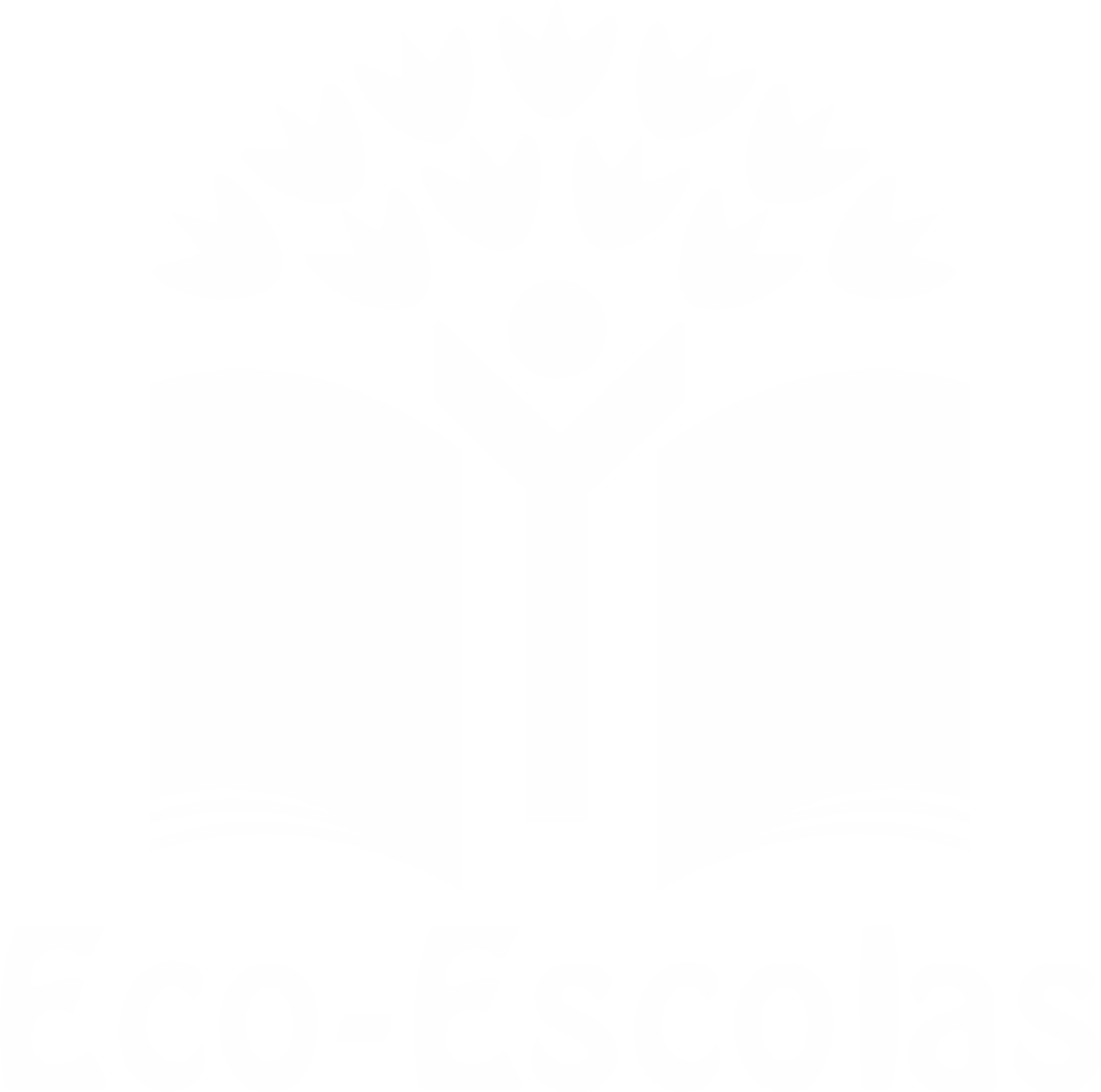 PROCEDIMENTOS:
1º)
Envolvemos a nossa família neste projeto...
Um de nós partilhou com o grupo uma receita
do Folar da Páscoa.



2º) 
No galinheiro dos avós, apanhou os ovos para a receita.
https://alimentacaosaudavelesustentavel.abaae.pt/receitas-sustentaveis/
“Receitas Sustentáveis, têm Tradição”
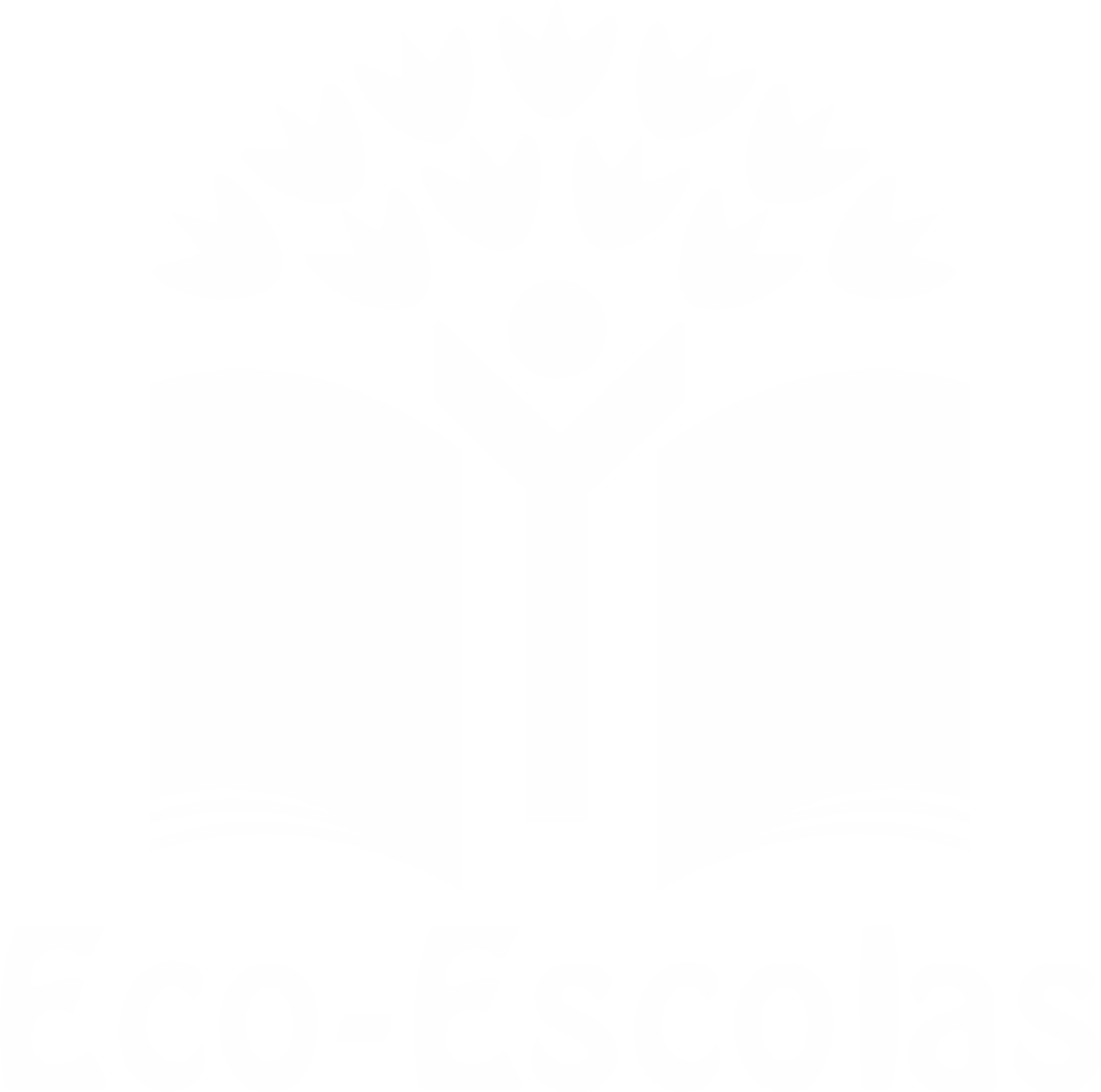 PROCEDIMENTOS:
3º) 
Outras famílias contribuiram com os restantes ingredientes.

Metemos a mão na massa:
Numa tigela colocámos o fermento e um pouco de leite morno. 
Juntámos a farinha, fizemos um cova no meio, colocámos os 
restantes ingredientes e envolvemos.
Fizémos uma bola com a massa, tapámos com um pano e 
deixámos levedar  1 hora e meia.

4º)
Cada um de nós fez uma bola pequena com um buraco no 
meio, onde colocámos um ovo cozido. 
Pincelámos com a gema de ovo e levámos para cozer.
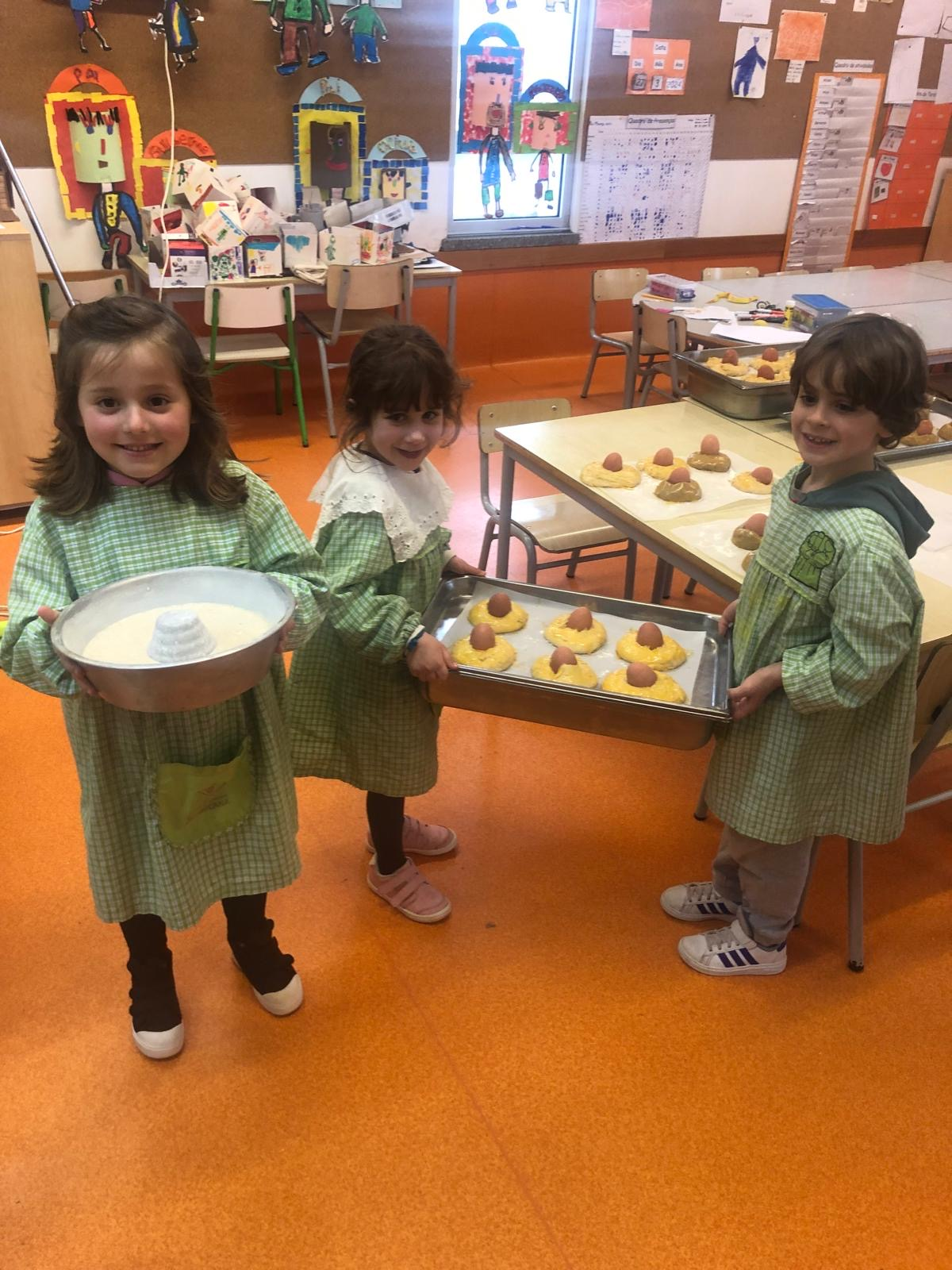 https://alimentacaosaudavelesustentavel.abaae.pt/receitas-sustentaveis/
“Receitas Sustentáveis, têm Tradição”
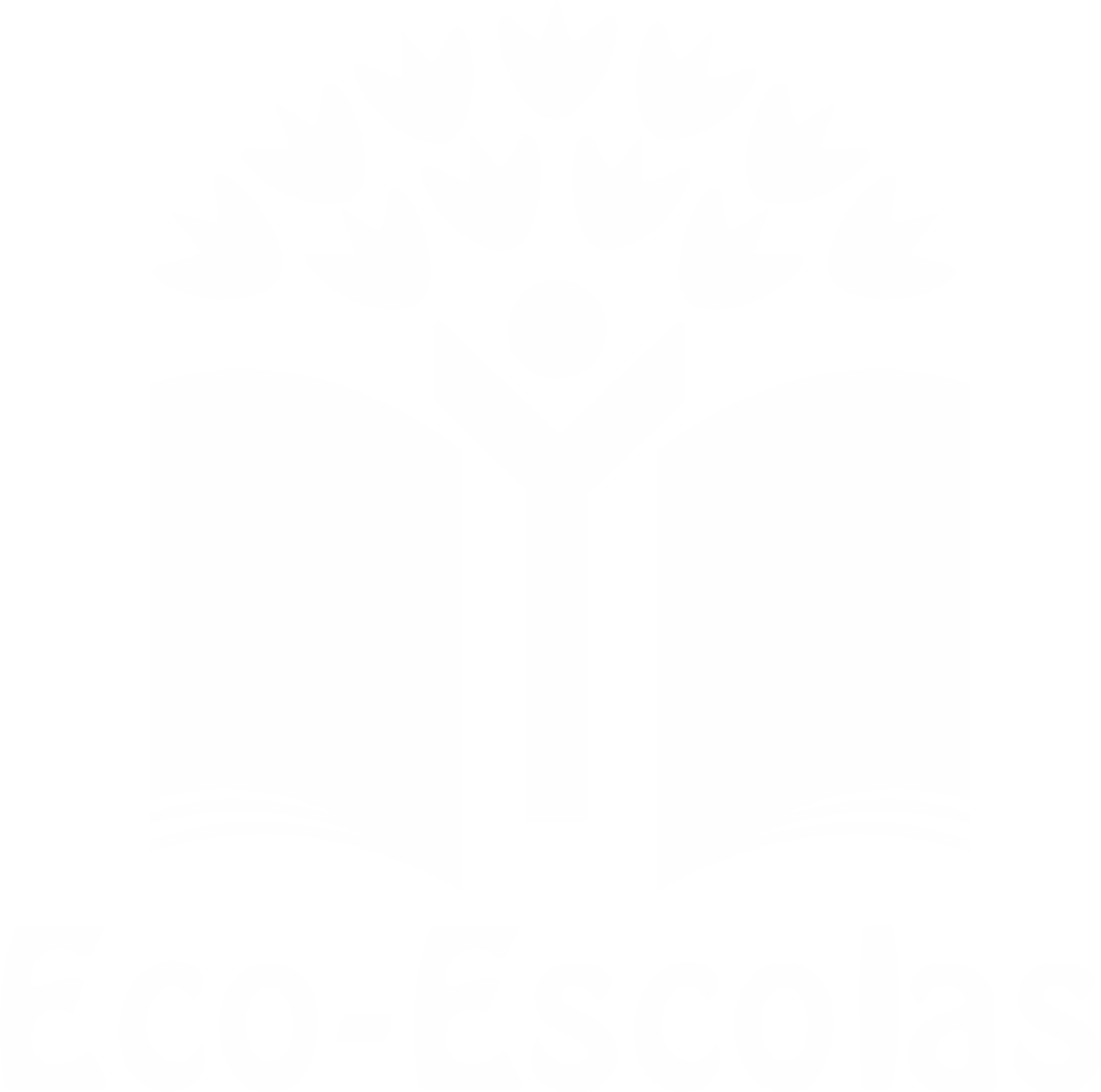 PROCEDIMENTOS:
5º)
 A cozinheira da nossa escola, colocou os tabuleiros no forno
a 160 °C durante 30 minutos.



6º)
 Depois de prontos, colocámos numas caixas enfeitádas por nós 
e levámos para casa para partilhármos e degustármos com a 
nossa família.
Imagem da preparação
https://alimentacaosaudavelesustentavel.abaae.pt/receitas-sustentaveis/